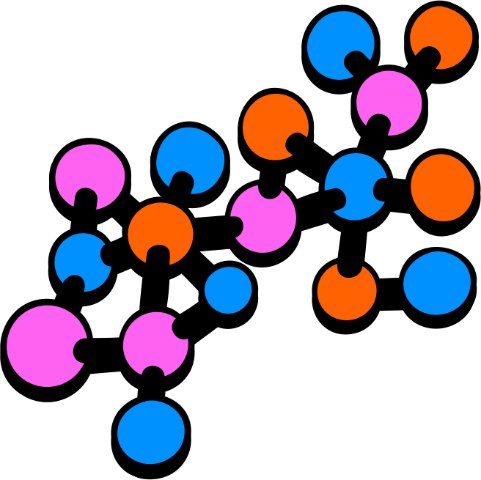 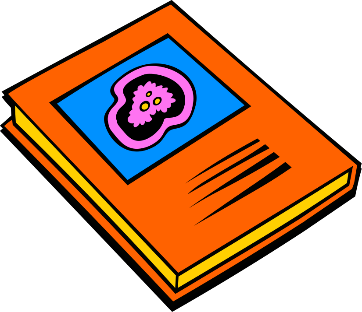 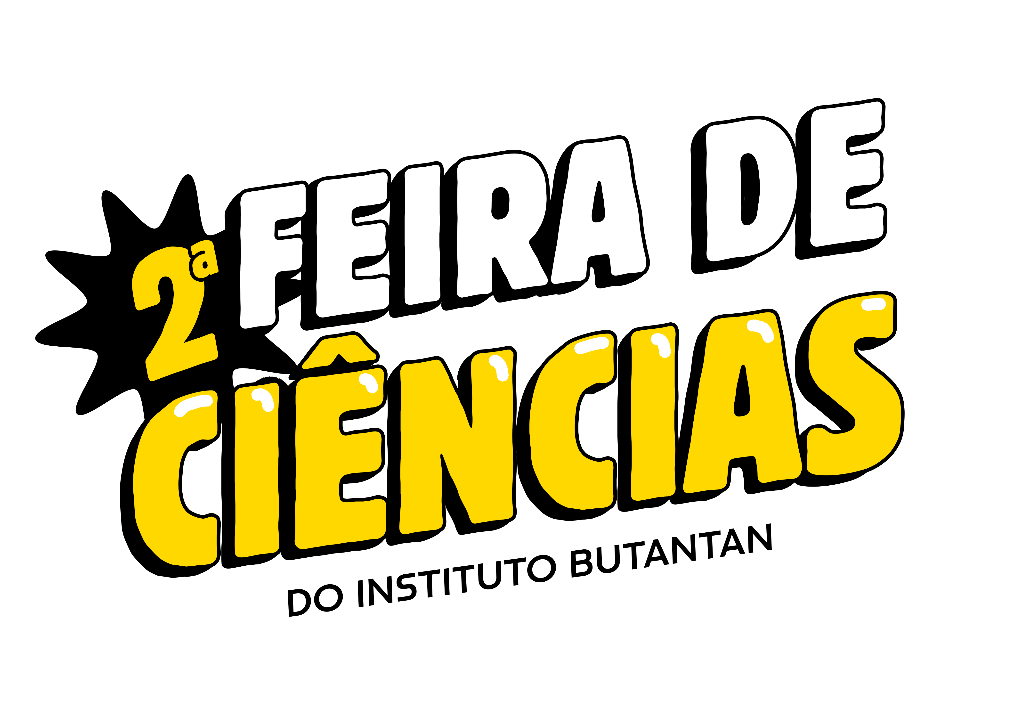 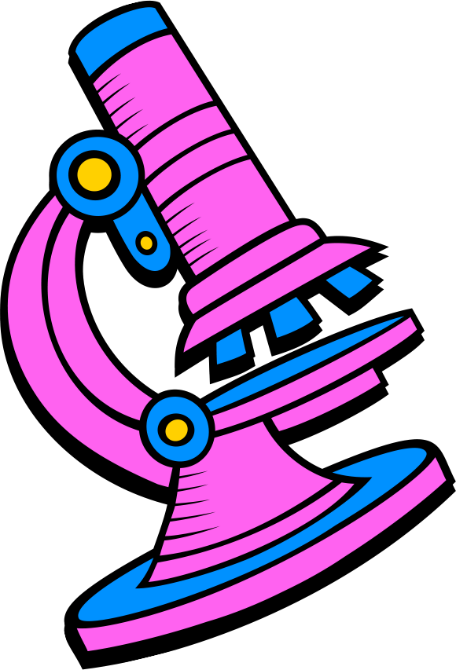 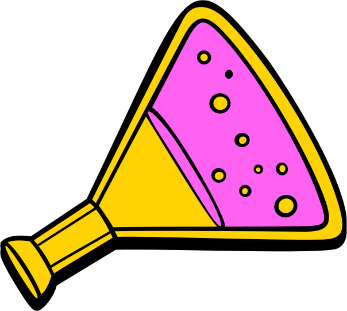 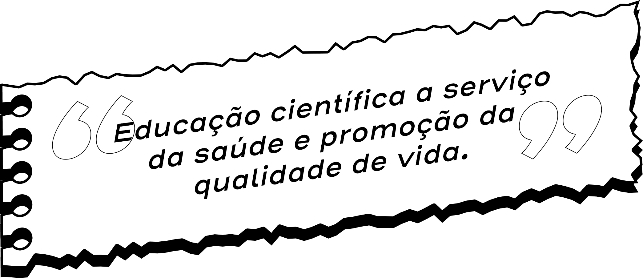 INSIRA UMA FOTO
INSIRA AQUI TÍTULO
Nome de participante
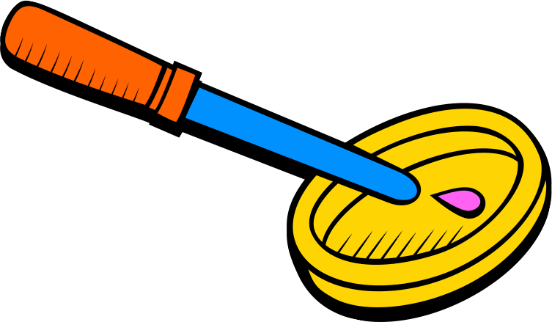 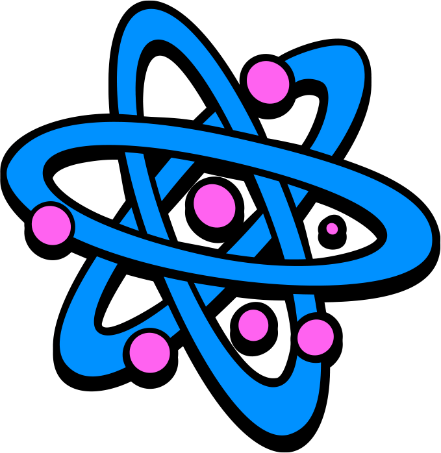 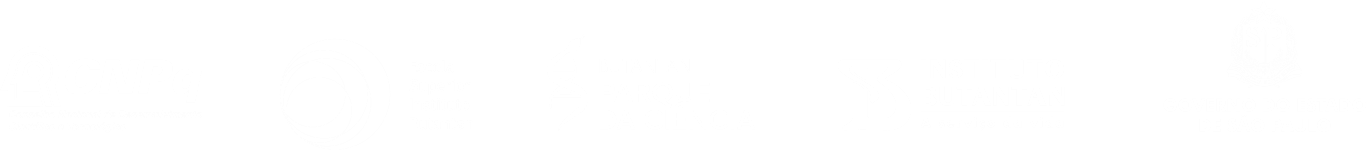 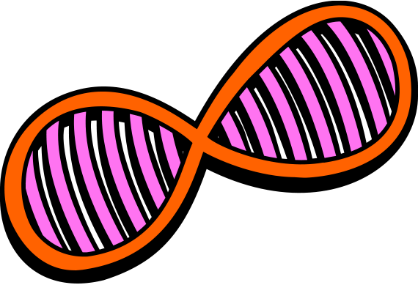 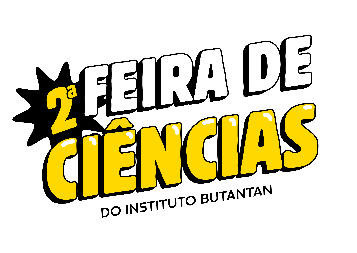 INSIRA AQUI TÍTULO
Escreva seu texto aqui!
INSIRA AQUI TÍTULO
Escreva seu texto aqui!
INSIRA AQUI TÍTULO
Escreva seu texto aqui!
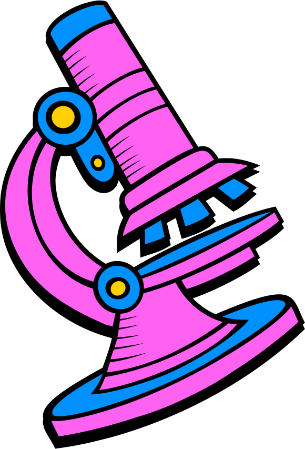 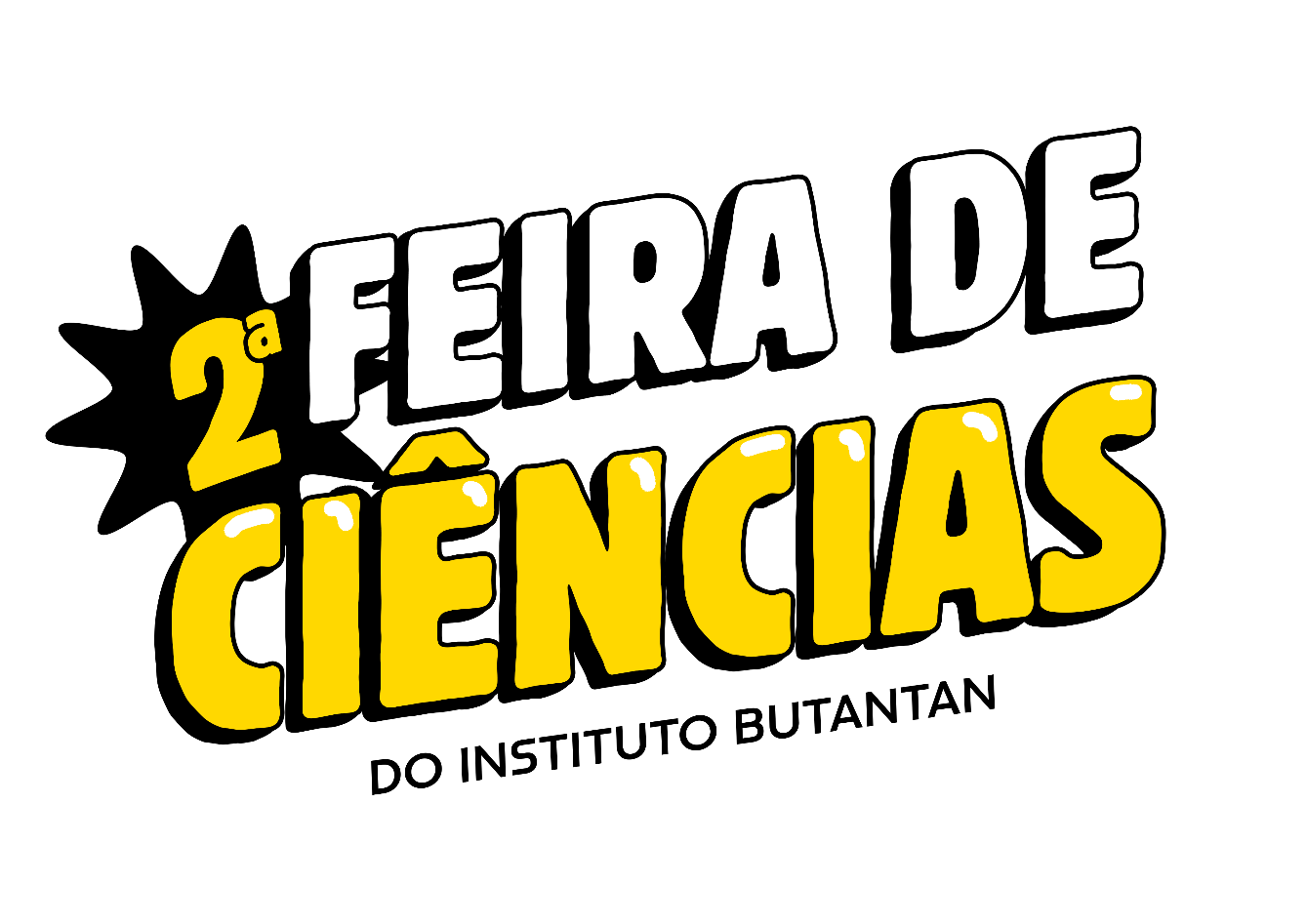 OBRIGADO!
Escreva seu texto aqui
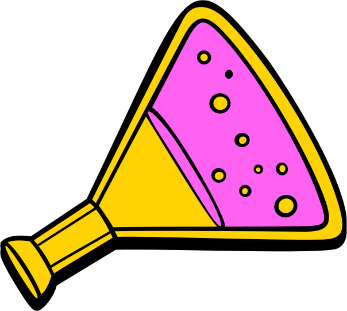 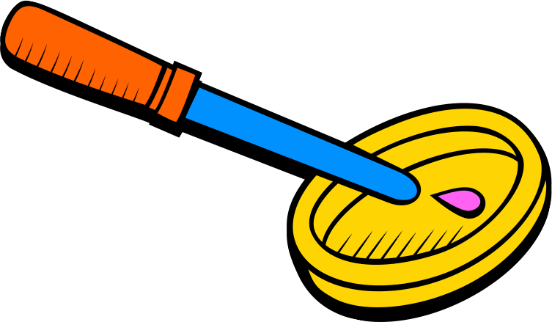 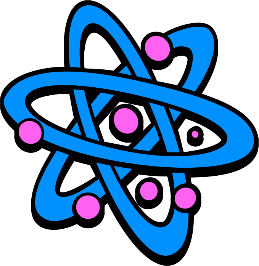 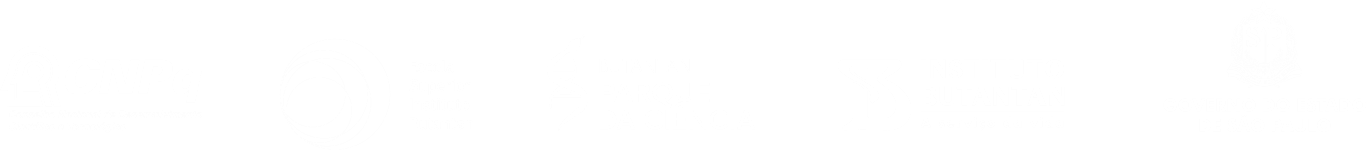